Camera obscura(Do It Yourself)
Jakub Matějka Gymnázium Christiana DoppleraOktáva M
Co to vlastně je?
Primitivní fotoaparát
Dříve používáno pro různé účely
Nejjednodušší fotografie
Fotí negativ
Středově obráceně
Zmenšený obraz
Co budete potřebovat?
-Krabička (ideálně neprůsvitná)-plechovka-alobal-papíry-psací a rýsovací potřeby (+nůžky)-izolepa (ideálně neprůhledná)-plastová destička (průhledná)
Jak to bude vypadat?
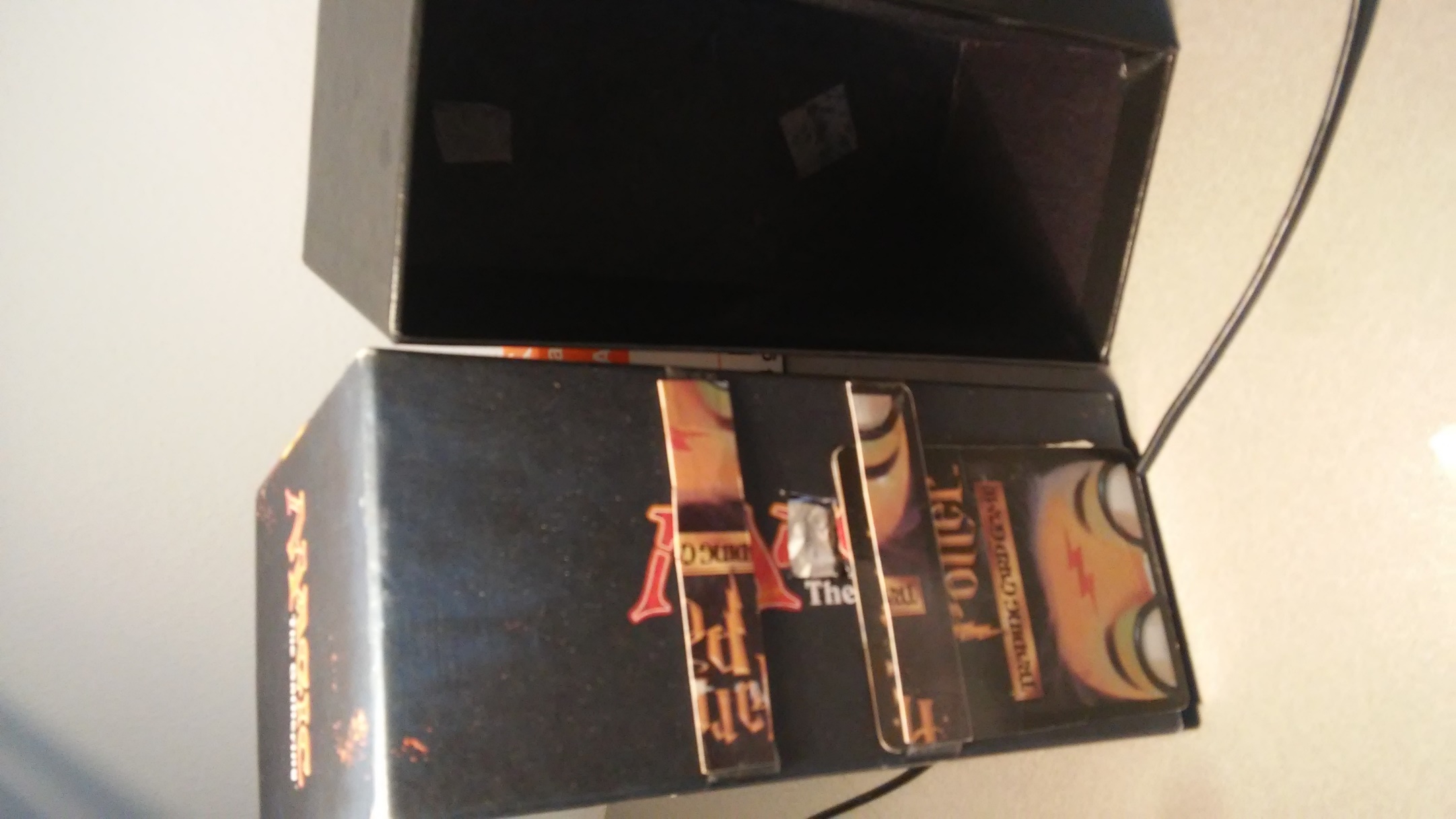 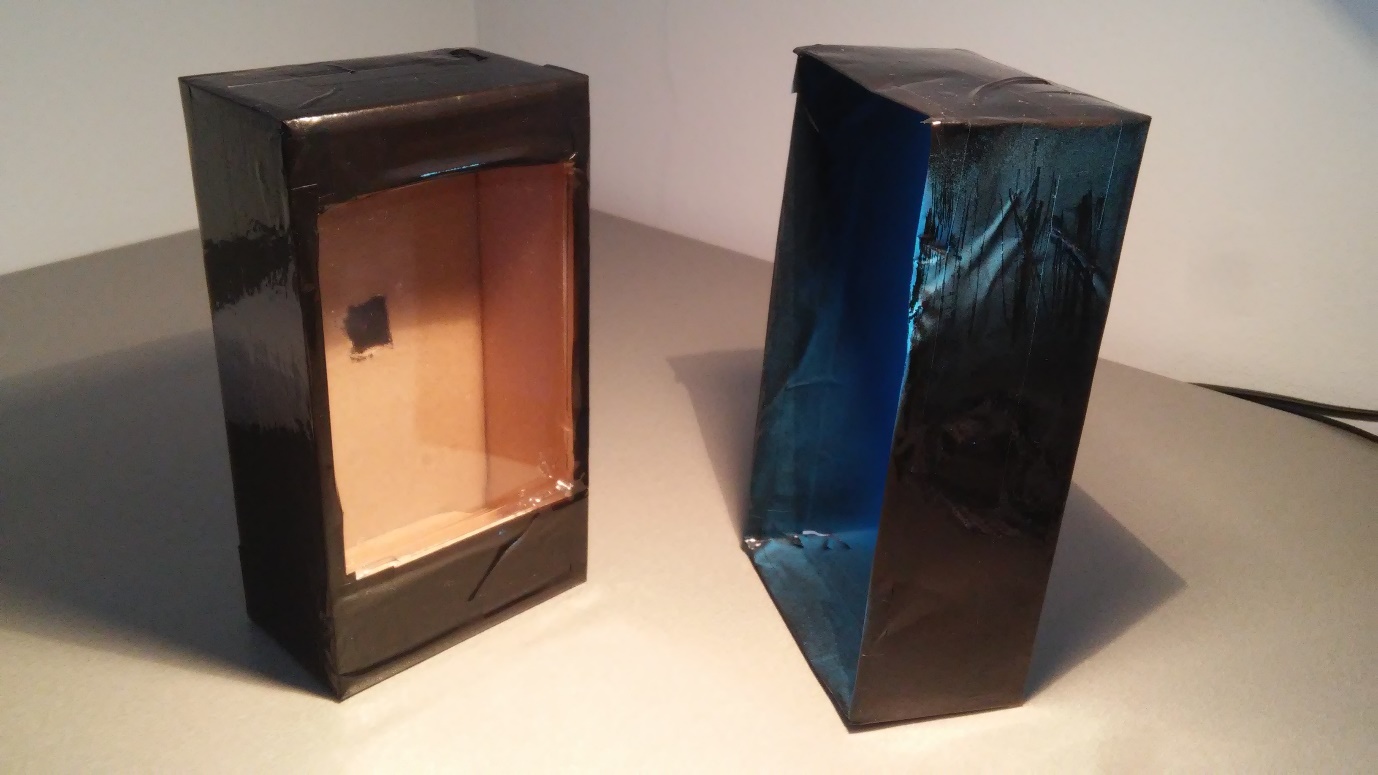 Jak probíhá focení?
Vyvolávání a úprava
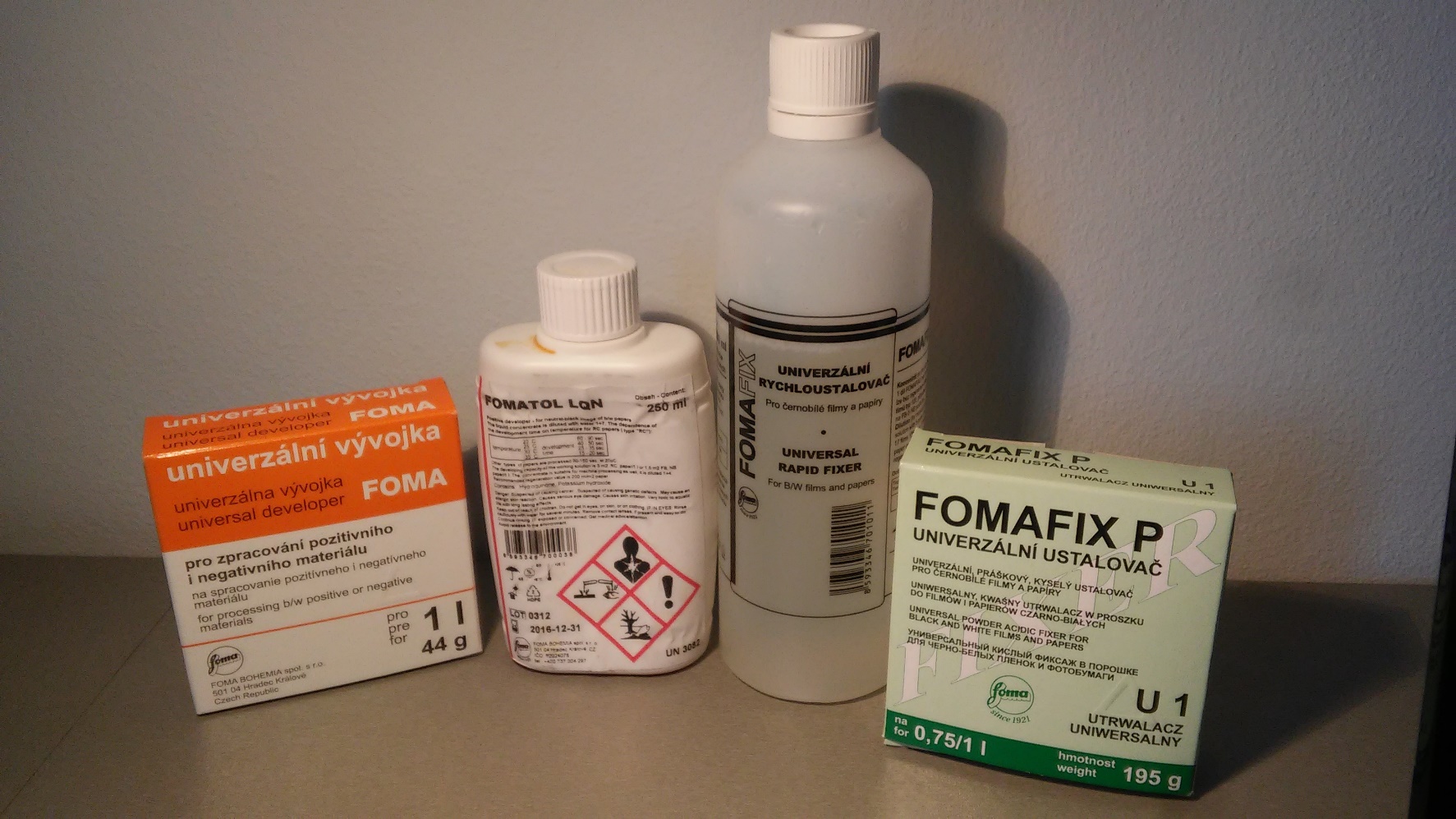 Fotíme na Fotopapír
Fotokomora (tma)
Vývojka
Ustalovač
Negativ-pozitiv
Zvětšování
Co mohu fotit?
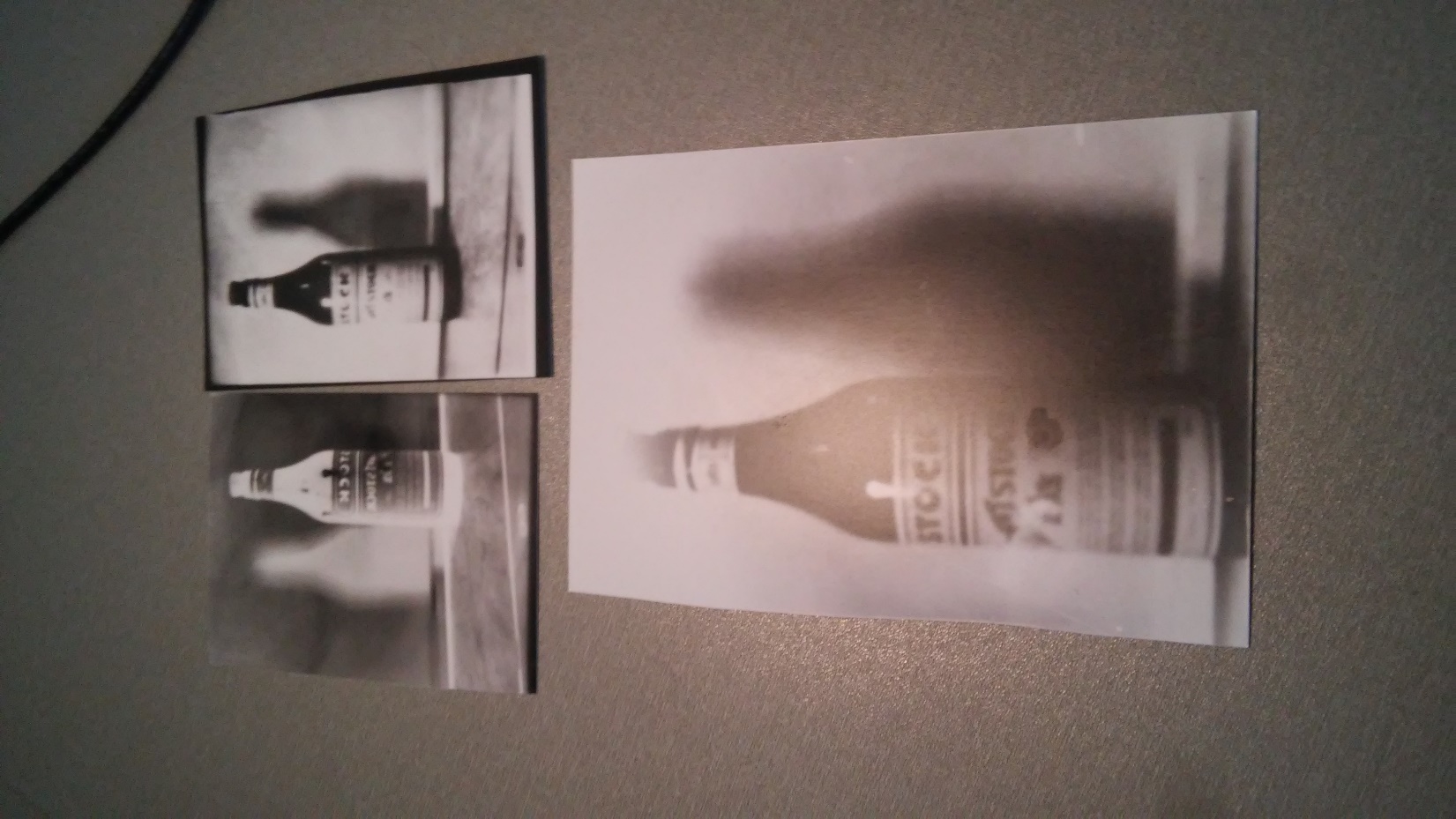 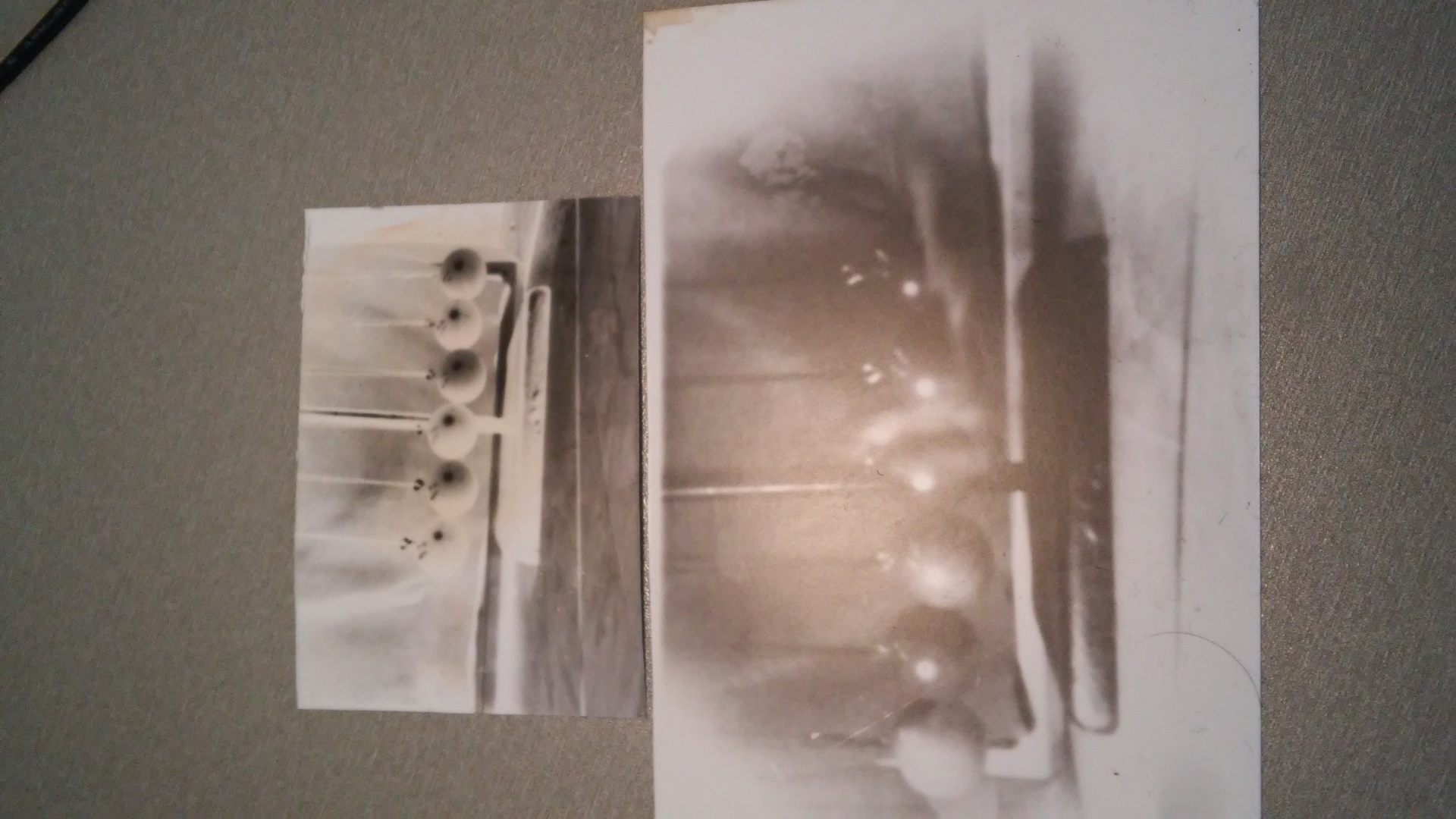 Místo pro Dotazy
Náměty k dotazům:
Výroba
Focení
Vyvolávání
Expozice
Poměry vzdáleností